المحاضرة الأولى : مهارات الاتصال
د. عثمان بن علي القحطاني
تعارف
قدم ورقة التعارف لكتابة البيانات للتعارف والتواصل في الأنشطة.
تقديم
بسم الله الرحمن الرحيم. وبه نستعين، وعليه نتوكل
والصلاة والسلام على أشرف المرسلين.
الشكر لنعمة طلب العلم والتعلم.
الشكر لأولي الأمر على الاهتمام بالعلم والتعلم
الشكر لوجود جامعة في مدينتنا تبوك 
والشكر لقيادة الجامعة على دوام العمل في جودة المؤسسة
نتمنى لكم عاماً دراسياً موفقاً.
كما نأمل التعاون والعمل والبحث والتعلم المستمر.
ونأمل المشاركة الفاعلة في أنشطة الجامعة
أنتم مستقبل مملكتنا الحبيبة
لنبدأ المقرر بمشيئة الله وتوفيقه
أهداف المقرر
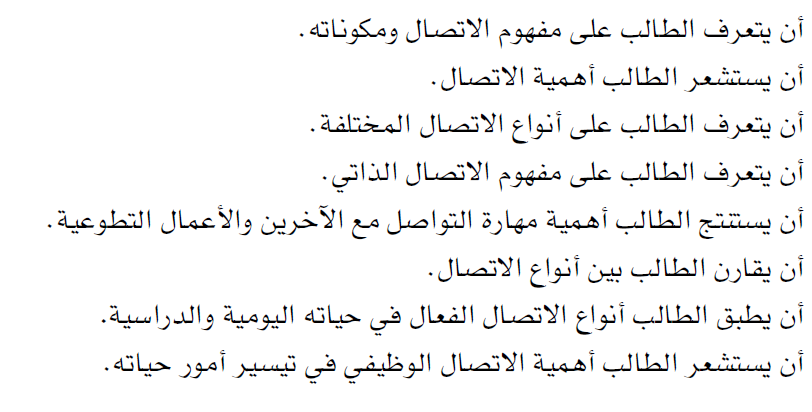 تقديم قواعد العمل
تقديم مهام الطلاب
نشاط (1) ناقش
مفهوم الاتصال؟
مفهوم الاتصال
نشاط (2) ناقش
عناصر عملية الاتصال؟
عناصر عملية الاتصال
نشاط (3) أكمل الجدول التالي
نشاط (3) أكمل الجدول التالي
أنماط بيئات الاتصال
خصائص عملية الاتصال
أنماط الاتصال
نشاط (4) ناقش
أهمية عملية الاتصال؟
أهمية عملية الاتصال
ما نمط الاتصال: اتصال الشخص حول مشاعره لتعرف مفهوم الذات  وطرق الإفصاح عنها؟
(أ) الاتصال الذاتي
(ب) الاتصال الوظيفي
(ج) الاتصال الإلكتروني
(د) الاتصال الاجتماعي
ما نمط الاتصال: اتصال الشخص حول مشاعره لتعرف مفهوم الذات  وطرق الإفصاح عنها؟
(أ) الاتصال الذاتي
(ب) الاتصال الوظيفي
(ج) الاتصال الإلكتروني
(د) الاتصال الاجتماعي
ما نمط الاتصال: تعرف استراتيجيات الكتابة المرتبطة بالسيرة الوظيفية والمعاملات والأوراق  واستراتيجيات تيسير الأعمال؟
(أ) الاتصال الذاتي
(ب) الاتصال الوظيفي
(ج) الاتصال الإلكتروني
(د) الاتصال الاجتماعي
ما نمط الاتصال: تعرف استراتيجيات الكتابة المرتبطة بالسيرة الوظيفية والمعاملات والأوراق  واستراتيجيات تيسير الأعمال؟
(أ) الاتصال الذاتي
(ب) الاتصال الوظيفي
(ج) الاتصال الإلكتروني
(د) الاتصال الاجتماعي
ما نمط الاتصال: تعرف استراتيجيات  بناء العلاقات والصداقة وتقدير الآخرين والعمل التطوعي ؟
(أ) الاتصال الذاتي
(ب) الاتصال الوظيفي
(ج) الاتصال الإلكتروني
(د) الاتصال الاجتماعي
ما نمط الاتصال: تعرف استراتيجيات  بناء العلاقات والصداقة وتقدير الآخرين والعمل التطوعي ؟
(أ) الاتصال الذاتي
(ب) الاتصال الوظيفي
(ج) الاتصال الإلكتروني
(د) الاتصال الاجتماعي
ما نمط الاتصال: تعرف استراتيجيات وأدوات الصيغ الرقمية وتوظيفها في كتابة الرسائل بالنصوص والصور والصوت والتواصل مع الآخرين؟
(أ) الاتصال الذاتي
(ب) الاتصال الوظيفي
(ج) الاتصال الإلكتروني
(د) الاتصال الاجتماعي
ما نمط الاتصال: تعرف استراتيجيات وأدوات الصيغ الرقمية وتوظيفها في كتابة الرسائل بالنصوص والصور والصوت والتواصل مع الآخرين؟
(أ) الاتصال الذاتي
(ب) الاتصال الوظيفي
(ج) الاتصال الإلكتروني
(د) الاتصال الاجتماعي
صل العبارات بين القائمتين لتكون جملة مفيدة؟
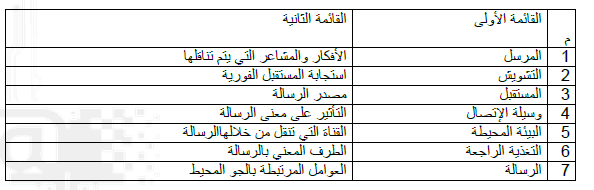 ......... يقوم بتحليل مضمون الرسالة وتحديد الهدف منها وترجمتها والاستجابة لها.
(أ) المرسل
(ب) المستقبل
(ج) الرسالة
(د) الوسيلة
......... يقوم بتحليل مضمون الرسالة وتحديد الهدف منها وترجمتها والاستجابة لها.
(أ) المرسل
(ب) المستقبل
(ج) الرسالة
(د) الوسيلة
......... رد الفعل يقوم به المتلقي استجابة للمرسل
(أ) التغذية الراجعة
(ب) أداة الرسالة
(ج) الرسالة
(د) البيئة
......... رد الفعل يقوم به المتلقي استجابة للمرسل
(أ) التغذية الراجعة
(ب) أداة الرسالة
(ج) الرسالة
(د) البيئة
......... تبادل اللغة بطريقة منطوقة بين أطراف الرسالة
(أ) الاتصال الكتابي
(ب) الاتصال الجسدي
(ج) الاتصال اللفظي
(د) الاتصال المتعدد
......... تبادل اللغة بطريقة منطوقة بين أطراف الرسالة
(أ) الاتصال الكتابي
(ب) الاتصال الجسدي
(ج) الاتصال اللفظي
(د) الاتصال المتعدد
ماذا تعلمنا اليوم؟